Multimedia Pembelajaran
Setiyo Prajoko
Pengertian Multimedia Pembelajaran
Pembelajaran: Pembelajaran adalah proses yang sengaja dirancang untuk  menciptakan terjadinya aktivitas  belajar dalam individu.
Multimedia: Berasal dari dua kata yaitu multi dan media. Multi berasal dari bahasa latin yaitu nouns yang memiliki arti banyak. Sedangkan media berasal dari  bahasa latin yaitu medium yang  memiliki arti perantara. Berdasarkan arti dua kata tersebut  maka multimedia adalah perpaduan  bermacam-macam media seperti  teks, animasi, gambar, video dan lain-lain, kemudian disatukan dalam bentuk file digital dengan bantuan komputer untuk menyampaikan informasi atau pesan.
Multimedia Pembelajaran: adalah berbagai macam kombinasi grafik, teks, suara, video, dan animasi yang menjadi satu kesatuan yang dapat digunakan dalam mencapai tujuan pembelajaran.
Perbedaan Media Pembelajaran dan Multimedia  Pembelajaran
Kerucut Pengalaman Edgar Dale
Kerucut pengalaman atau cone of experience diperkenalkan oleh Edgar Dale pertama kali pada  tahun 1946, dalam bukunya yang berjudul Audiovisual Methods in Teaching, tentang metode  audiovisual dalam pengajaran.
Semakin konkret siswa mempelajari bahan pengajaran, contohnya melalui pengalaman langsung, akan semakin banyaklah pengalaman yang diperoleh siswa. Sebaliknya, semakin abstrak siswa memperoleh pengalaman, contohnya hanya mengandalkan bahasa verbal, maka semakin sedikit  pengalaman yang akan diperoleh siswa.
Kerucut Pengalaman Edgar Dale
Pengalaman langsung merupakan  pengalaman yang diperoleh oleh siswa secara langsung merupakan pengalaman  yang hasil aktivitas sendiri.
Pengalaman tiruan adalah pengalaman yang diperoleh melalui benda atau kejadian yang dimanipulasi agar mendekati keadaan  yang sebenarnya.
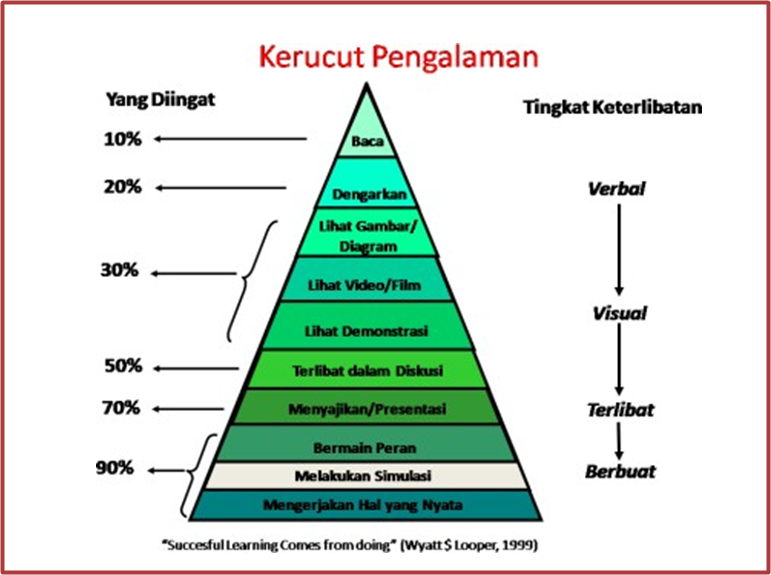 Kerucut Pengalaman Edgar Dale
3. Pengalaman melalui drama, yaitu  pengalaman yang diperoleh dari kondisi  dan situasi yang diciptakan melalui drama  (peragaan) dengan menggunakan skenario  yang sesuai dengan tujuan yang hendak  dicapai.
4. Pengalaman melalui demonstrasi adalah  teknik penyampaian informasi melalui  peragaan.
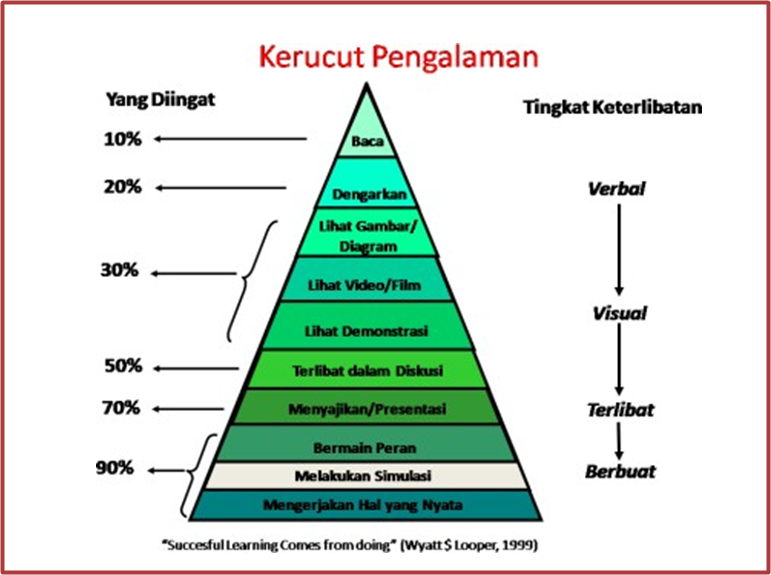 Kerucut Pengalaman Edgar Dale
5. Pengalaman wisata, yaitu pengalaman yang  diperoleh melalui kunjungan siswa ke suatu  objek yang ingin dipelajari.
6. Pengalaman melalui pameran.
7. Pengalaman melalui televisi merupakan  pengalaman tidak langsung, sebab televisi  merupakan perantara.
8. Pengalaman melalui gambar hidup dan film.
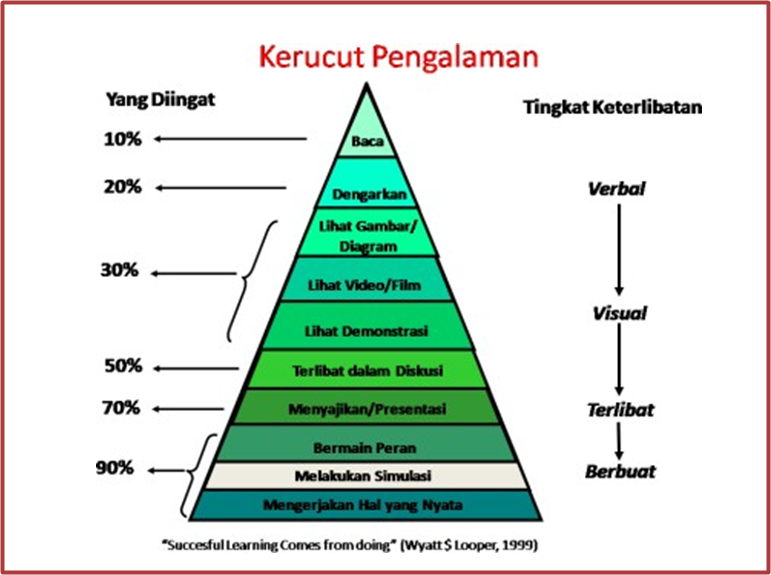 Kerucut Pengalaman Edgar Dale
9. Pengalaman melalui radio, tape recorder  dan gambar.
10. Pengalaman melalui lambang-lambang  visual, seperti gambar, grafik dan bagan.
11. Pengalaman melalui lambang verbal,  merupakan pengalaman yang sifatnya  lebih abstrak.
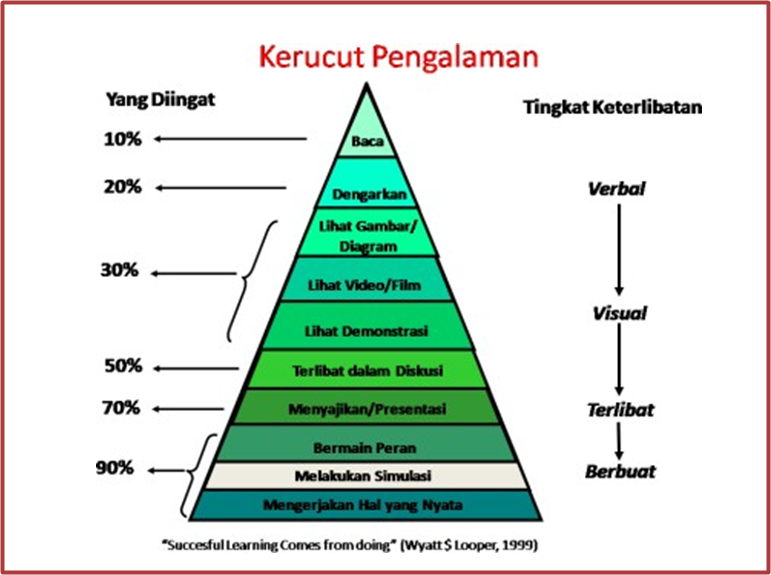 Manfaat Multimedia Pembelajaran
Menurut Gatot (2008) manfaat multimedia pembelajaran adalah sebagai berikut:
Siswa dapat belajar sesuai dengan kemampuan, kesiapan dan keinginan mereka. Artinya pengguna sendirilah yang mengontrol proses pembelajaran.
Siswa belajar dari tutor yang sabar (komputer) yang menyesuaikan diri dengan kemampuan dari siswa.
Siswa akan terdorong untuk mengejar pengetahuan dan memperoleh umpan balik yang seketika.
Siswa mengadapi suatu evaluasi secara obyektif melalui keikutsertaannya dalam latihan/tes yang disediakan.
Siswa menikmati privasi di mana mereka tidak perlu malu saat melakukan kesalahan.
Belajar saat kebutuhan muncul (“just-in-time”learning)
Belajar kapan saja mereka mau tanpa terkait suatu waktu yang telah ditentukan.
Prinsip Pengembangan Multimedia Pembelajaran
Setya Adi (2003) menyatakan bahwa proses pengembangan multimedia pembelajaran mengikuti lima langkah, yaitu:
Melakukan proses analisis yaitu menemukan kebutuhan apa saja yang diperlukan untuk membuat multimedia.
Membuat desain multimedia yaitu membuat storyboard atau alur cerita.
Melakukan pengembangan yaitu membuat motion effect, transisi, struktur navigasi, dan data variabel.
Melaksanakan evaluasi yaitu menguji produk dengan melibatkan audience yang sesungguhnya
Melakukan pendistribusian yaitu mengemas hasil karya  untuk didistribusikan.
Jenis-Jenis Multimedia Pembelajaran
Multimedia Interaktif
Multimedia yang penggunanya dapat mengontrol secara penuh apa dan kapan elemen multimedia akan ditampilkan atau dikirimkan. Contoh game, cd interaktif, aplikasi program
Multimedia Linear
Multimedia yang berlangsung tanpa control navigasi dari pengguna dan penyajiannya berurutan. Contoh film, musik, siaran tv
Multimedia Hiperaktif
Multimedia yang memiliki elemen yang dapat diarahkan oleh pengguna melalui tautan atau link. Contoh world wide web (www), website
Jenis-Jenis Multimedia Pembelajaran
4.    Multimedia Kits
Kumpulan pembelajaran atau bahan belajar dalam satu jenis media. Contoh cd-room, kaset audio
5.    Multimedia Presentasi Pembelajaran
Alat bantu guru dalam pembelajaran di kelas. Contoh Power Point (PPT)
6.    Multimedia Pembelajaran Mandiri
Software pembelajaran yang digunakan siswa secara mandiri tanpa bantuan guru. terdapat fitur assement untuk latihan, ujian, dan simulasi. contoh Macromedia Authorware atau Adobe Flash.